Normalvektordarstellung einer Geraden
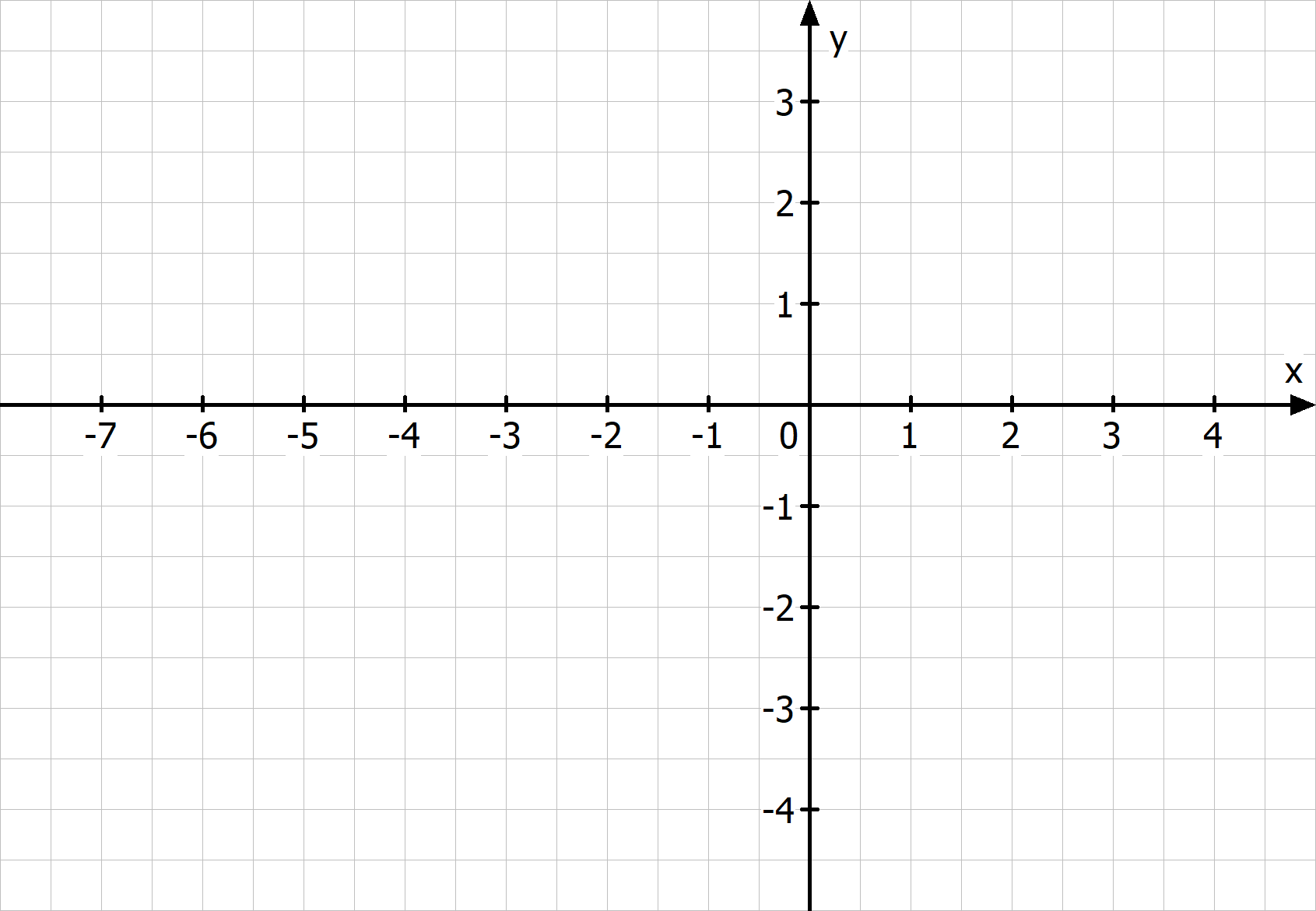 PUNKT
+
NORMALVEKTOR
Normalvektordarstellung einer Geraden
Normalvektorform: Punkt UND Normalvektor
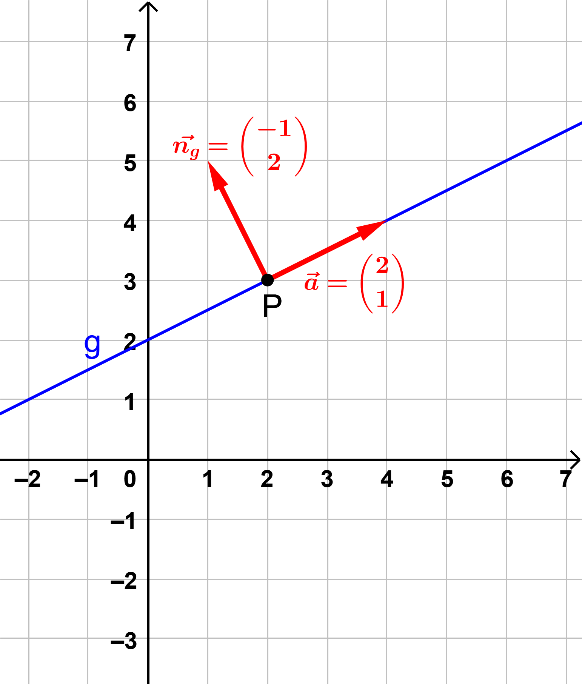 Parameterdarstellung, Normalvektorform, Allgemeine Form
Schritt 1: Umwandlung der Parameterdarstellung in die Normalvektorform
Bsp. 1) Eine Gerade g ist in der Parameterdarstellung gegeben. Bestimme eine Gleichung von g in der Normalvektorform und in der allgemeinen Form.
Bsp. 2) Bestimme (1) einen Normalvektor, (2) einen Richtungsvektor der gegebenen Geraden g.
Bsp. 3) Begründe rechnerisch, ob der Punkt auf der gegebenen Geraden liegt.